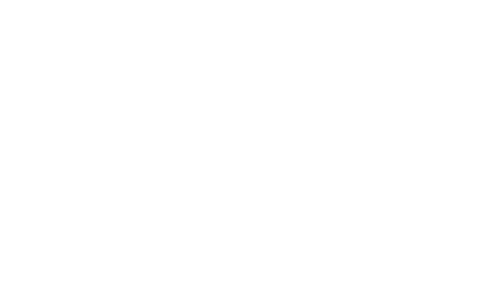 TÍTULO DO TRABALHO
Autores: Aluno 1; Aluno 2
Professor(a) Orientador(a): Nome
Desenvolvimento
Introdução
Breve introdução sobre o trabalho.
Bla 
Bla 
Bla 
Bla
Bla
Aqui entram as partes de Resultados e Discussões trabalhados ao longo do artigo científico.
...
Objetivo
Objetivo do trabalho...
Considerações Finais
Conclusão ou Considerações Finais que foi reportado ao longo do artigo.
Metodologia
Entra aqui os materiais e métodos adotados (conforme foi reportado no artigo).
...
Referências Bibliográficas
3 ou 4 principais apenas.
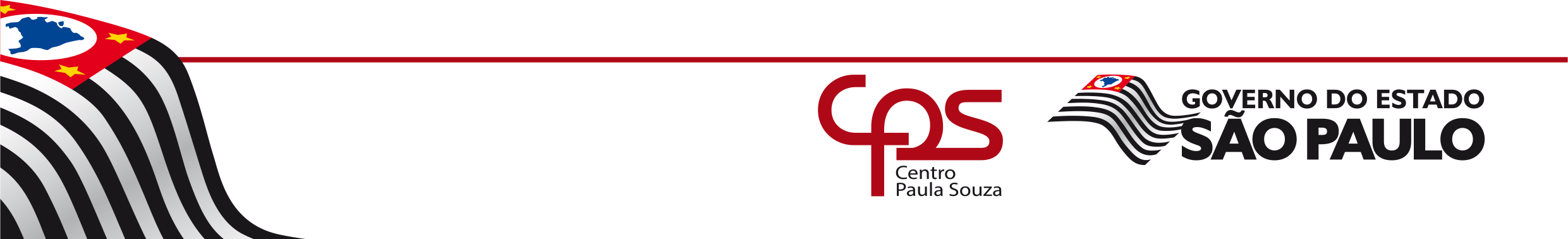